shawnee
13.3 Strengthening of Monarchy
By:
Devan Miller
Shawnee Morrow
Nate Offard
nate
Cortes
The gathering of nobles, clergy, and town officials in old Spain.
Joan of Arc
shawnee
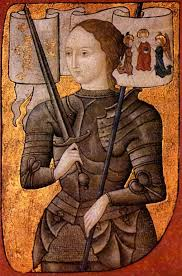 Gained control of French troops.
Louis XI
devan
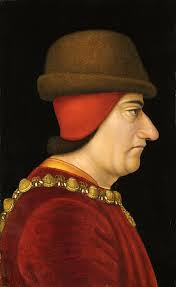 Set out to unite France.
Richard III
nate
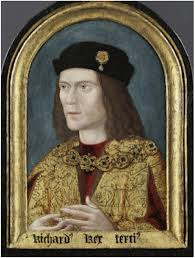 Proclaimed himself king.
King Henry VII
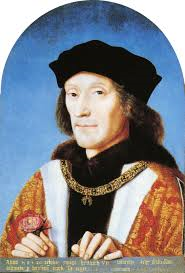 shawnee
The first Tudor king.
Aragon and Castile
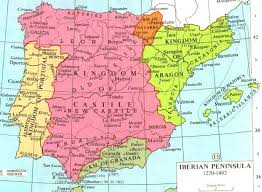 devan
Aragon					castile
Mediterranean cost			in the center
Additional Info
nate
Henry is the king of Germany.

Conflict between France and England called the hundred years war.

henry was the founder of Tudor dynasty.
More information
shawnee
The first firearm in Crecy.

The battle of agincourt.

Henry broke ties.
Extensive information
devan
Aragon and castile armies ended religious toleration.

Moors and Jews were forced to leave Spain or convert to Catholics.
MAP
nate
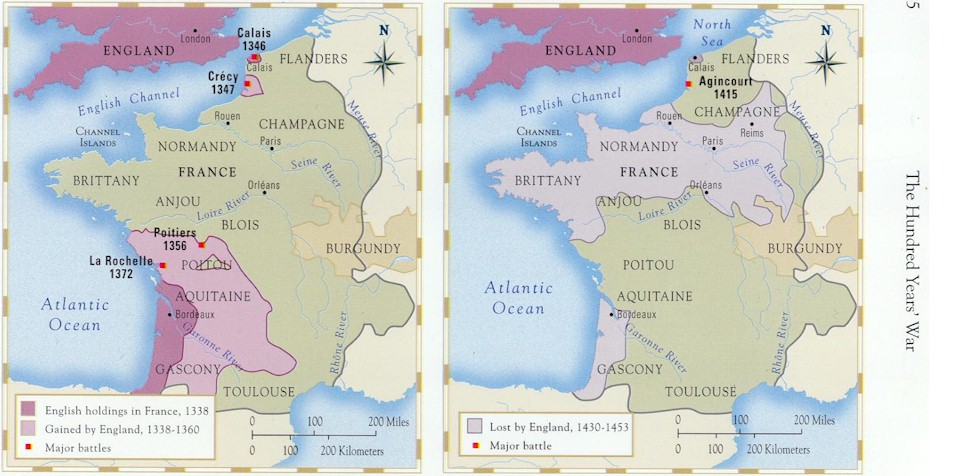 Crecy					Agincourt
France					Burgundy
Guided reading pages 329-332
Castile			longbow	       Louis xI

Edward III		A.D. 1453		york

Aragon 		feudal		the bold	
Seven			Joan of arc		firearms

Lancaster
Work cited
Mysocialclass.com

Royal.gov.uk

Quia.com

Lancefuher.com